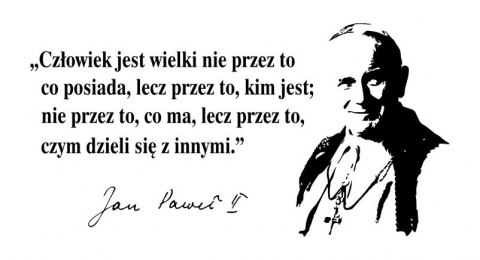 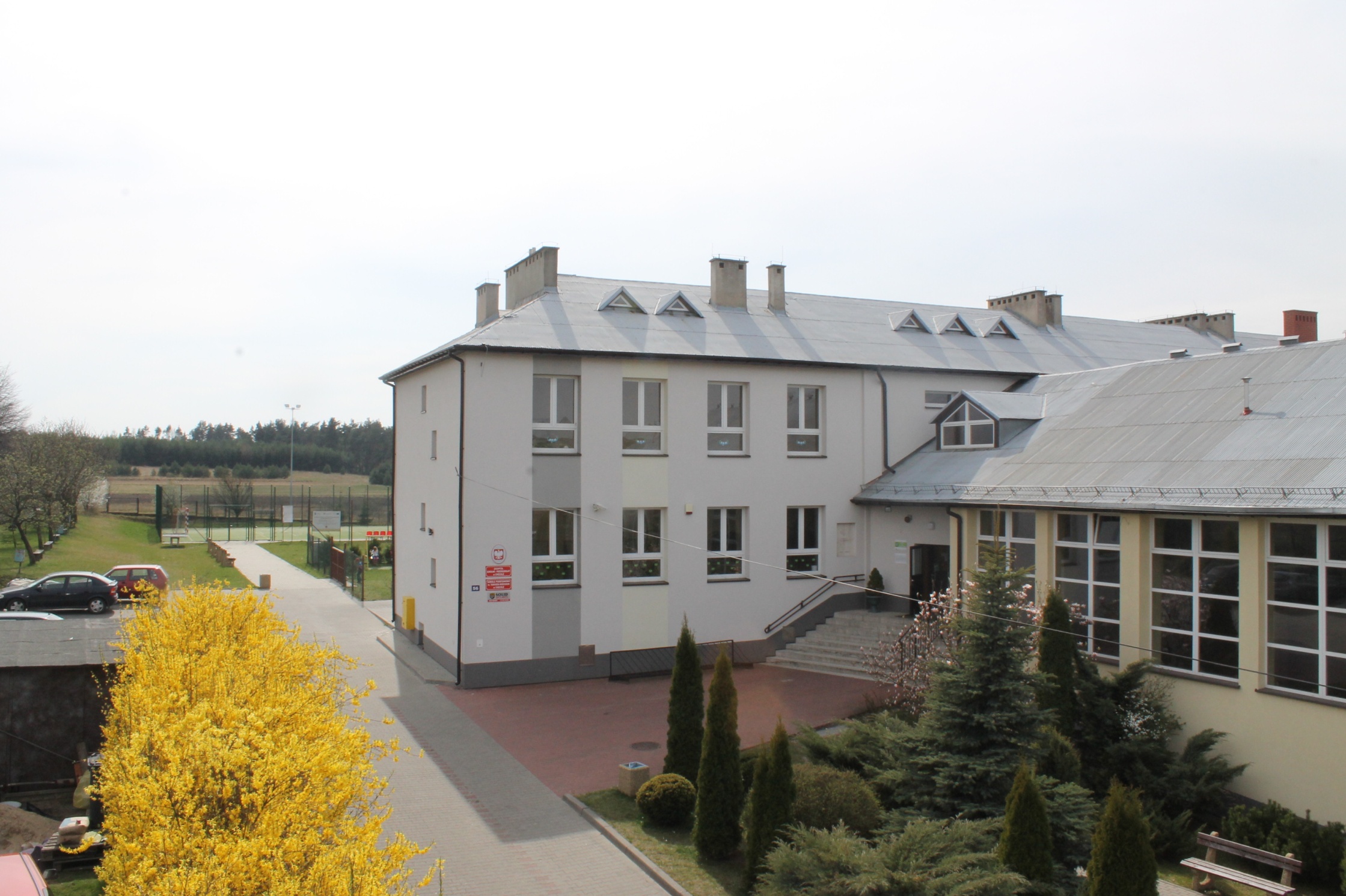 Szkolne Koło Wolontariatu    Szkoła Podstawowa                   im. T. Kościuszki w Chechle
Wolontariusze z naszej szkoły                 w Przedszkolu „Na Skałce”
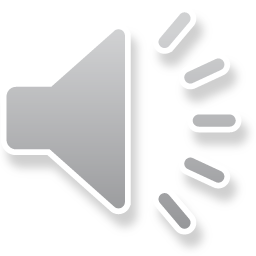 Good Deeds Day-     Dzień Dobrych Uczynków
Dzieci – Dzieciom;Wolontariusze     w Rodzinnym Domu Dziecka
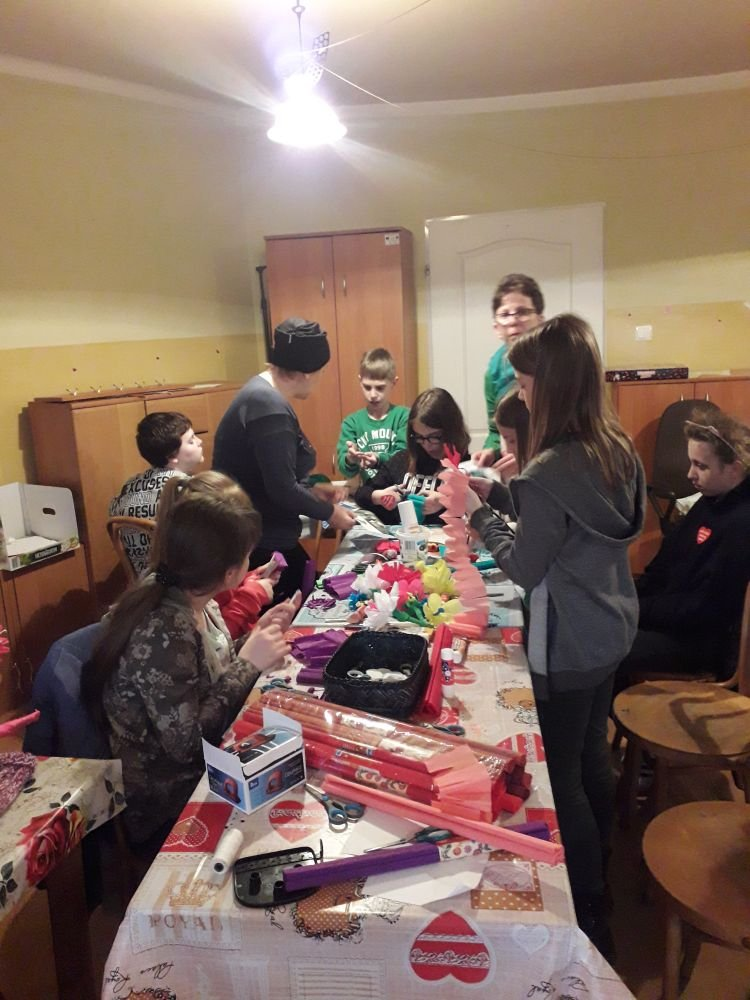 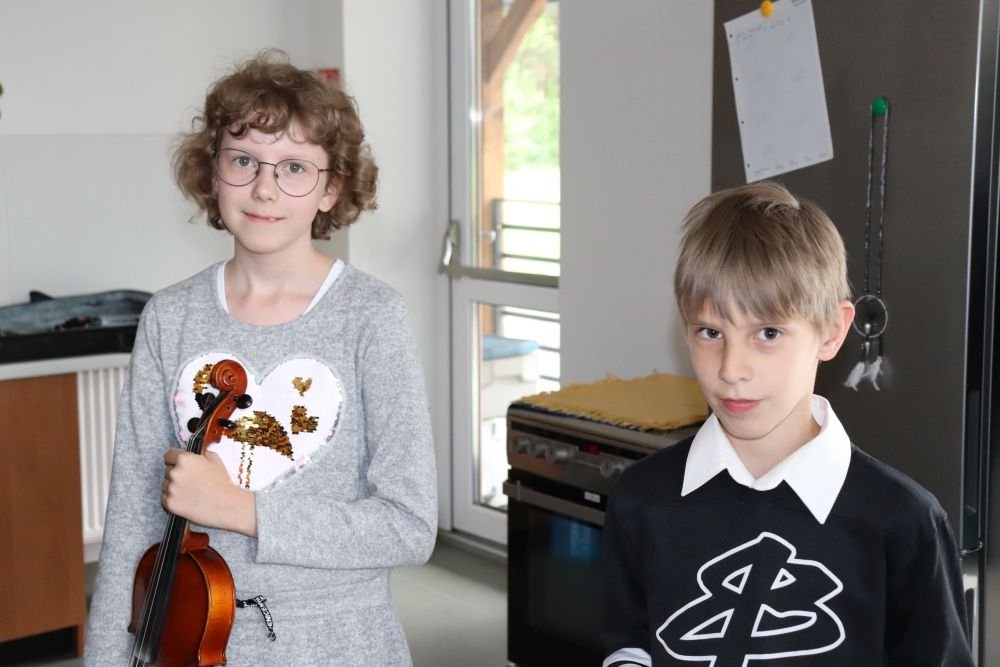 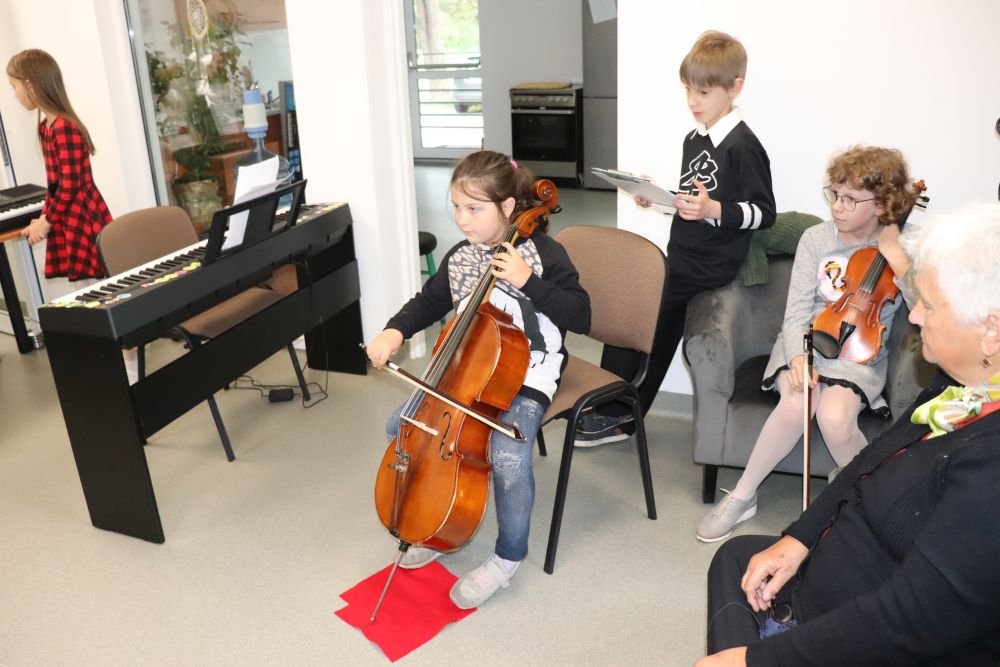 Nasza wolontariuszka podczas występu Domu Seniora
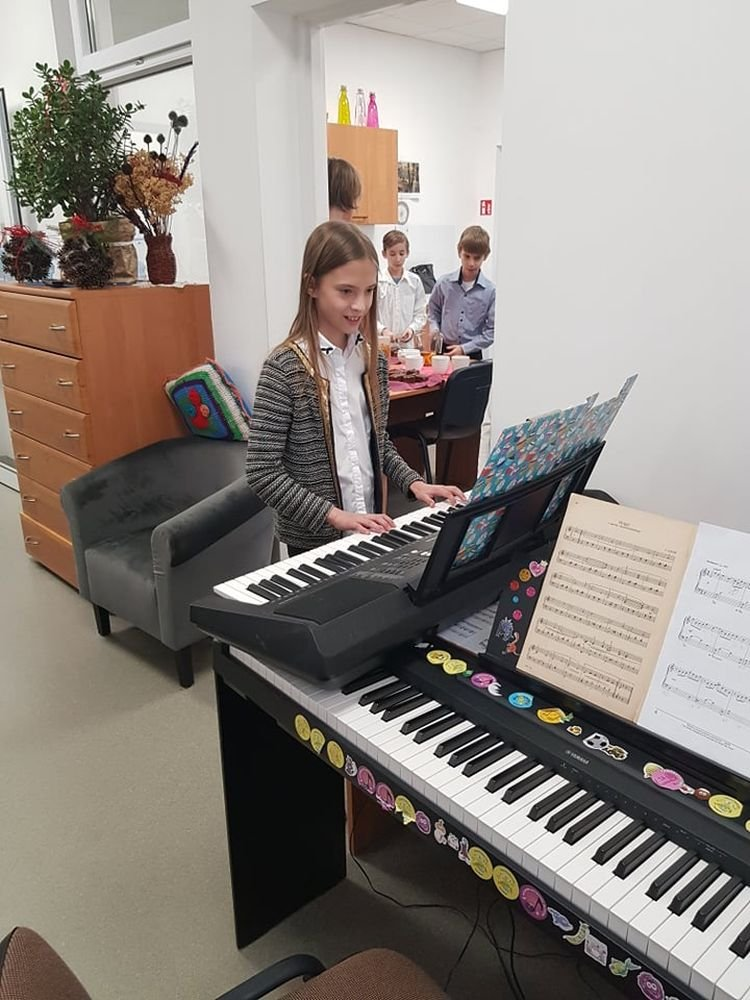 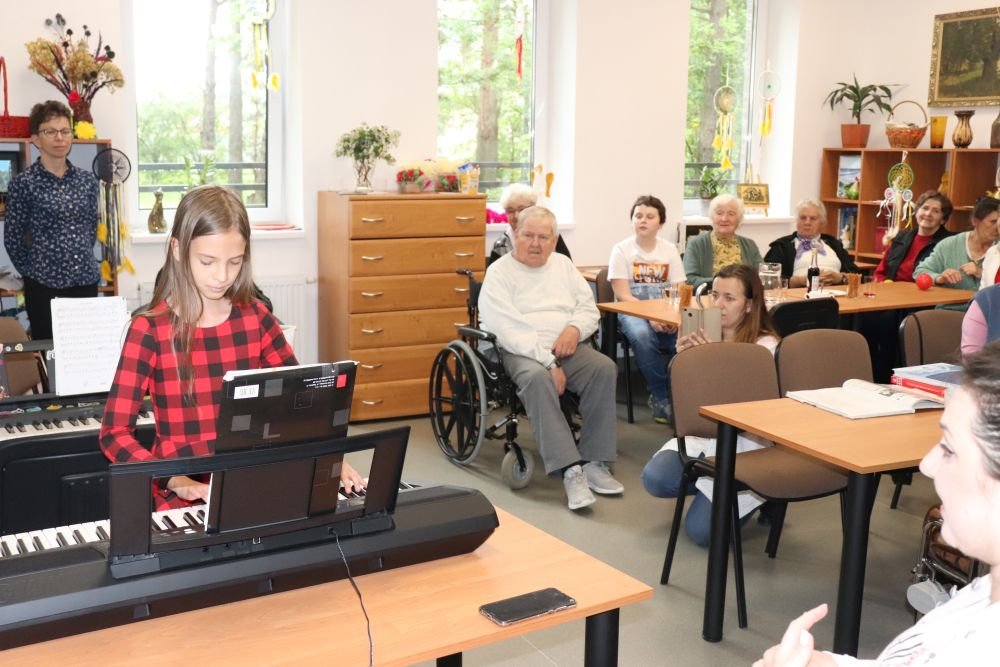 Seniorzy zasłuchani w nasze talenty…
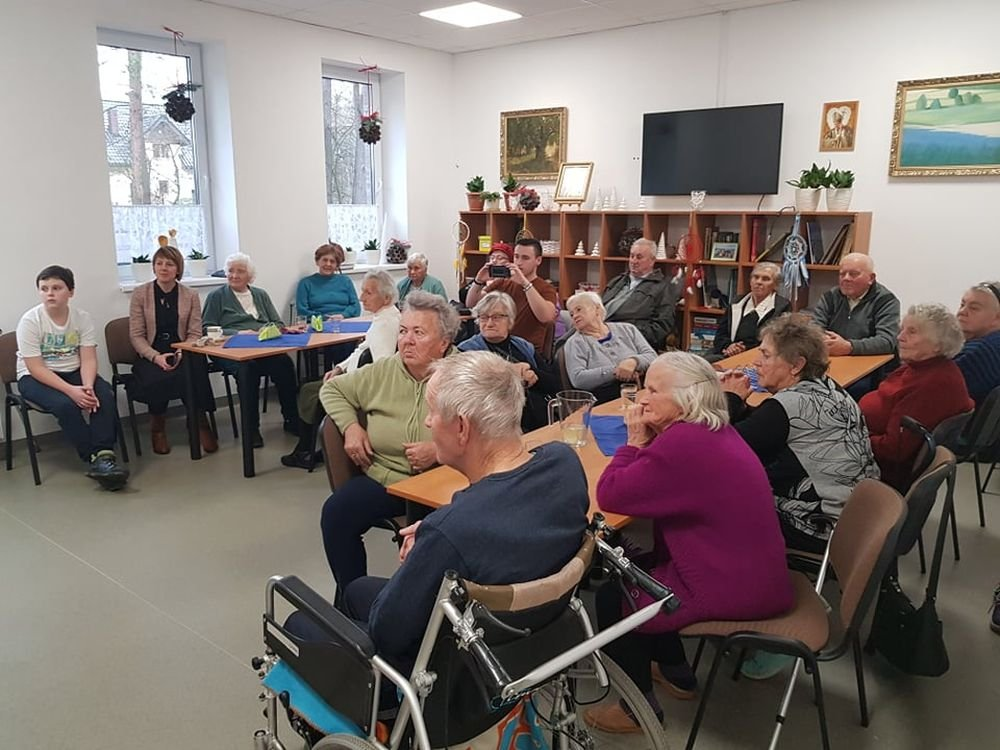 Wolontariusze na szkoleniu sportowo - obronnym
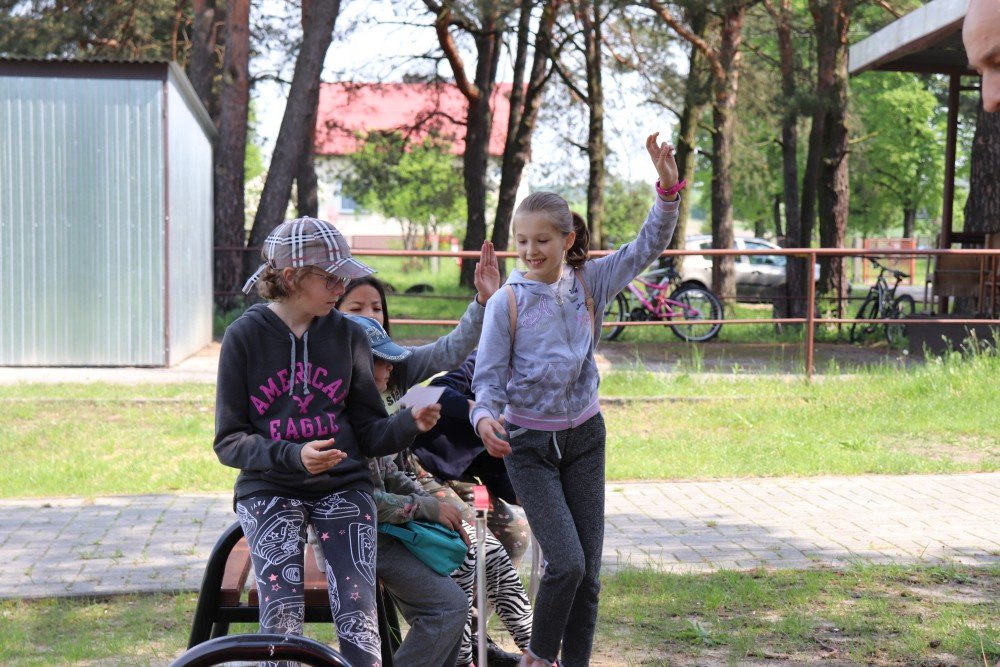 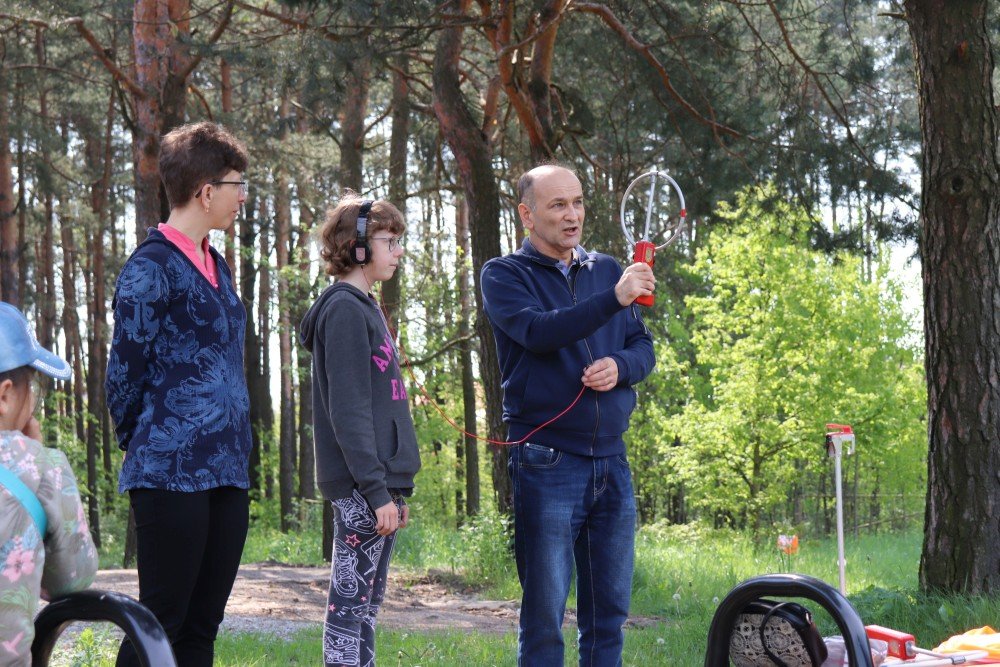 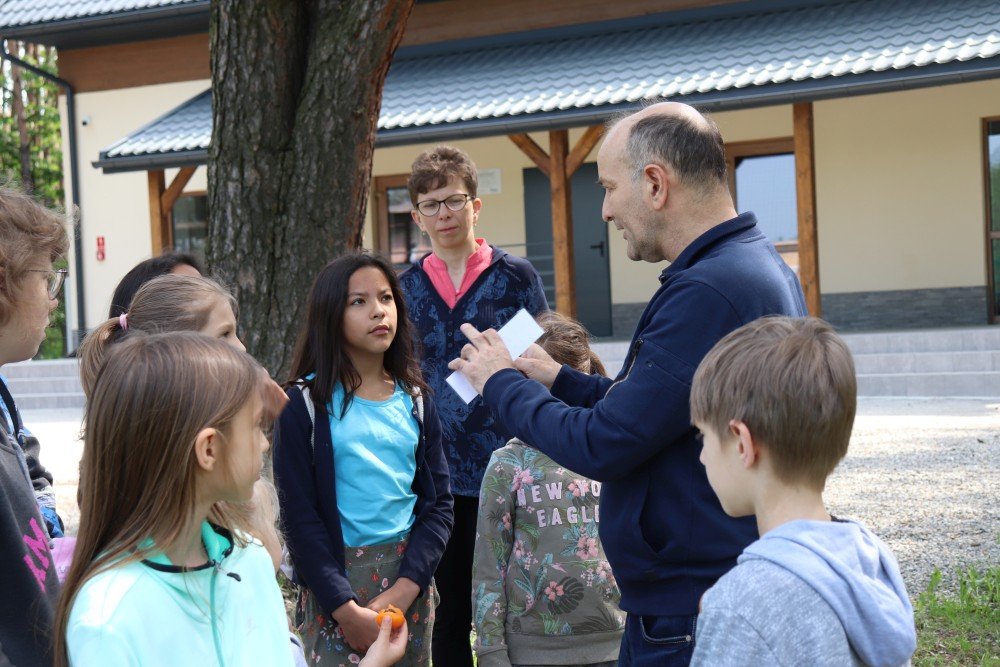 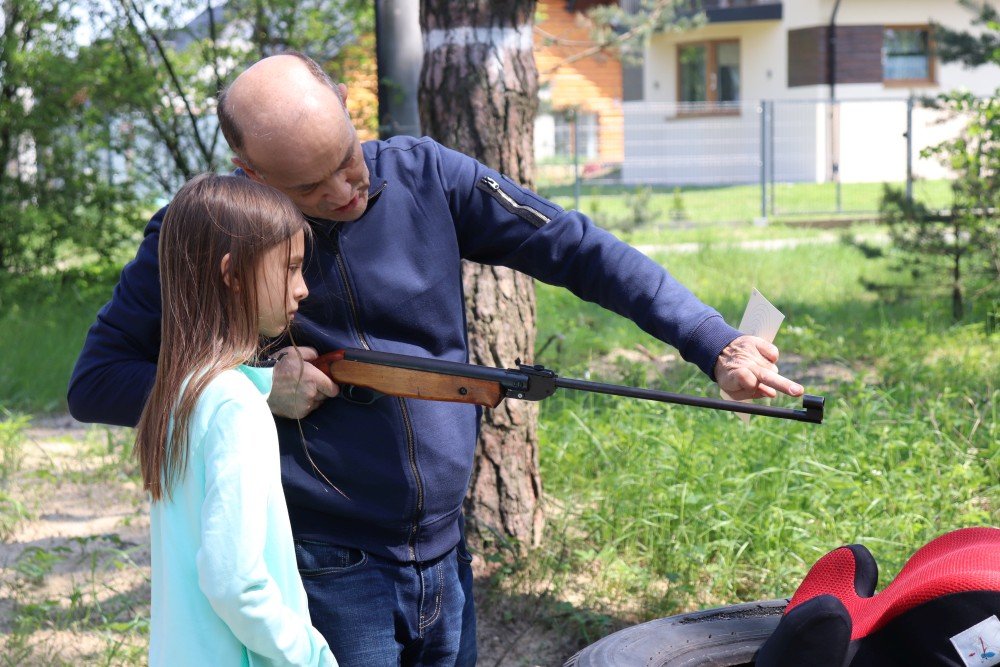 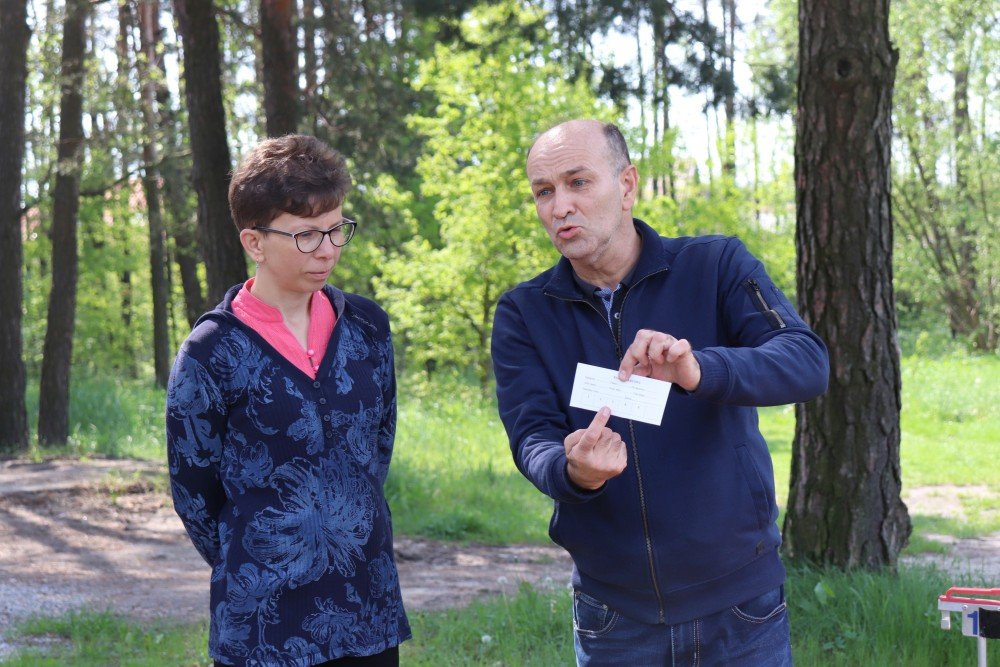 Misie - Ratownisie,                                              pomagamy ofiarom przemocy
Profilaktyka uzależnień
Zwierzaki też czekają na pomoc – zbiórka na schronisko dla zwierząt
Źródła:
https://wolontari.at/baza-wiedzy/czym-jest-wolontariat/1
http://www.wolontariat-malopolska.pl/kim-jest-wolontariusz.html
http://www.parafia.chechlo.com.pl 
Motyw muzyczny:  Vangelis - Theme from Antarctica
Prezentację wykonała:
Magdalena Palska
Nauczyciel Zespołu
 Szkolno – Przedszkolnego 
w Chechle
Koordynator Szkolnego Koła Wolontariatu